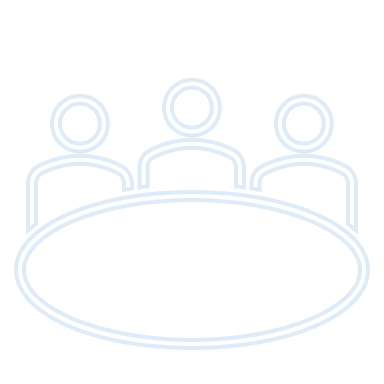 Agile Project Status Report Template
Project Name
Table of Contents
4
1
Deliverables Tracker
Sprint Progress Summary
2
5
Team Health Check
Risk and Impediments Log
3
Deliverables Tracker
PROJECT REPORT
1. Sprint Progress Summary
PROJECT REPORT
2. Team Health Check
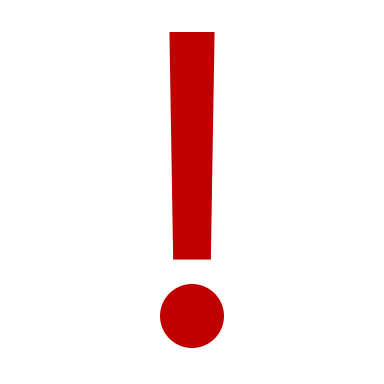 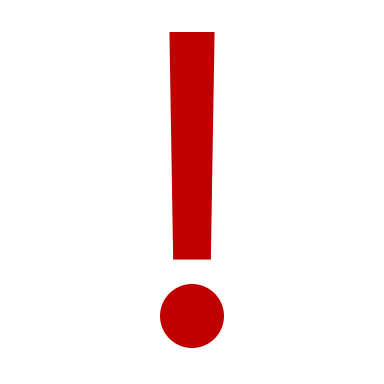 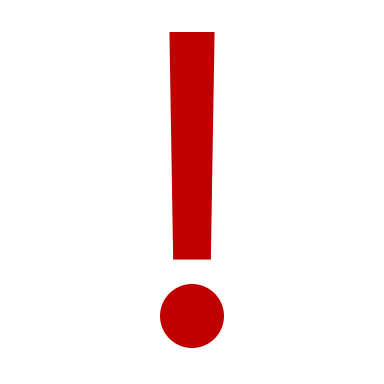 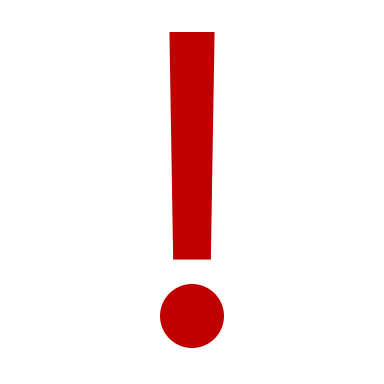 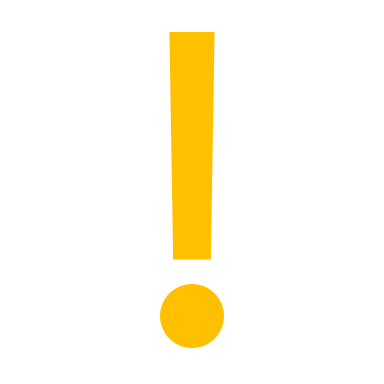 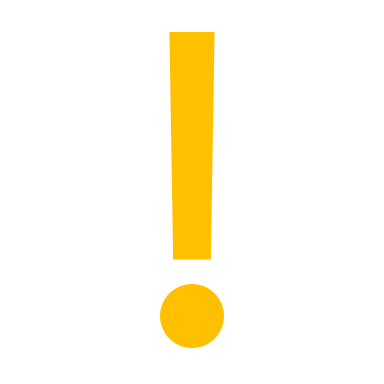 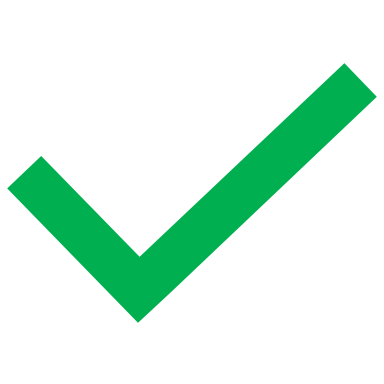 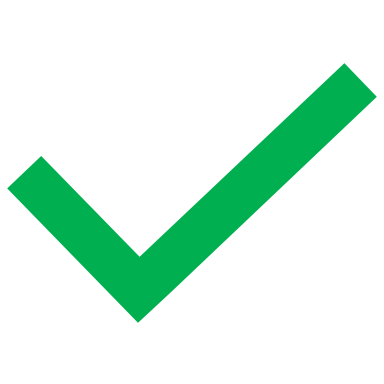 Choose an icon, at right, to reflect the OVERALL HEALTH STATUS. Drag the icon and place it in the middle cell.
Monitor
Monitor
Needs Immediate Action
Needs Immediate Action
OK
OK
3. Deliverables Tracker
Choose an icon, at right, to reflect the STATUS of each component. Drag the icon and place it in each Status column cell.
PROJECT REPORT
4. Risk and Impediments Log
PROJECT REPORT
Provided by Smartsheet, Inc.
PROJECT REPORT